SVET LASEROV
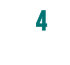 Laserová aplikácia: Zdravotníctvo
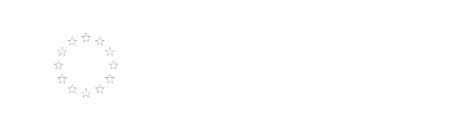 1
ZDRAVOTNÍCTVO
Lasery na operáciu očí a korekcia zraku (LASIK).
2
ZDRAVOTNÍCTVO
Lasery v stomatológii.
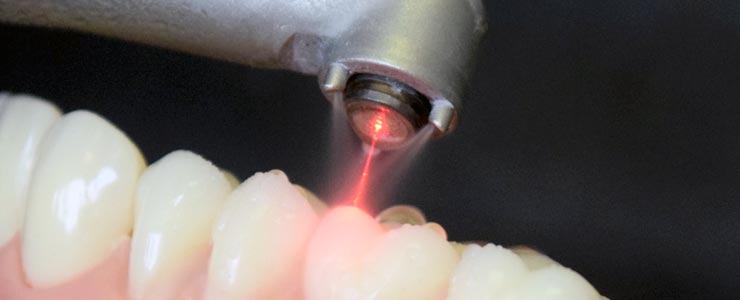 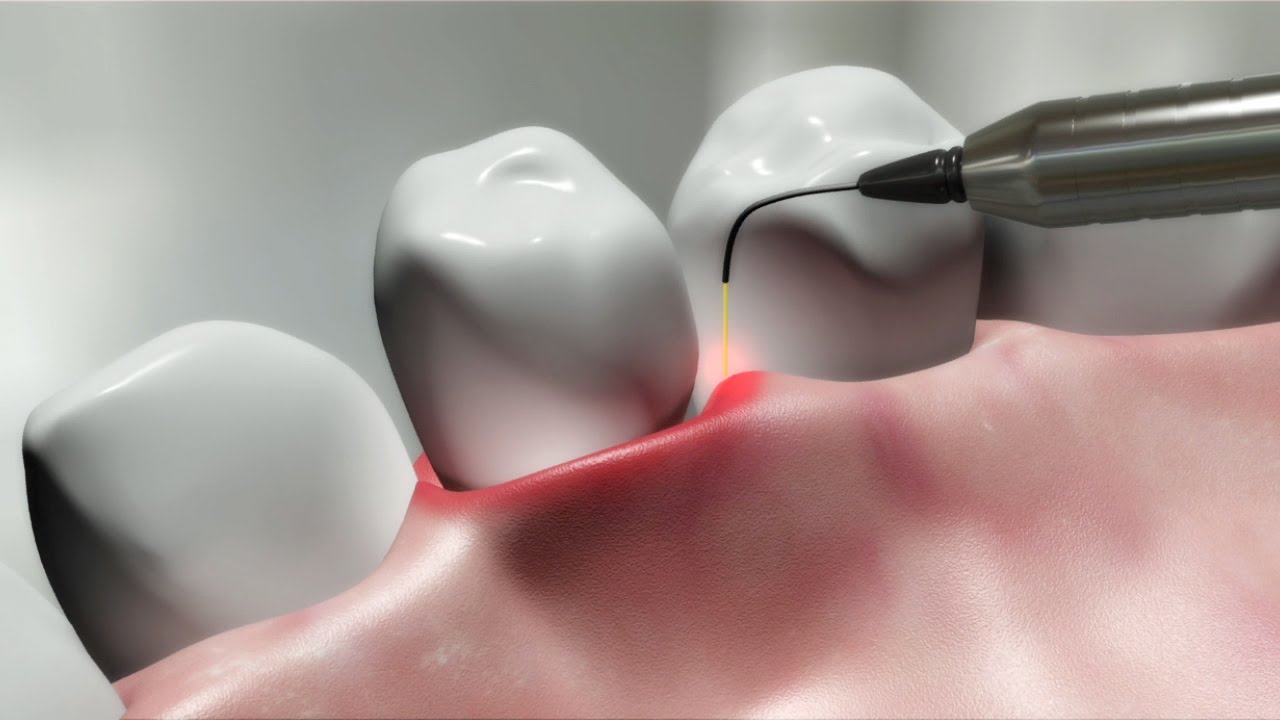 3
ZDRAVOTNÍCTVO
Lasery v dermatológii (napríklad fotodynamická terapia rakoviny) a rôzne druhy kozmetických ošetrení, ako je odstránenie tetovania a odstraňovanie chĺpkov.
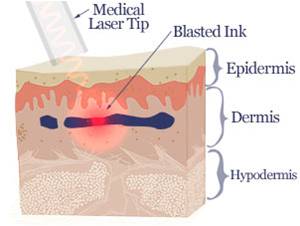 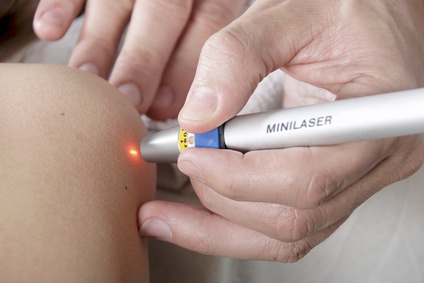 4
?
VÝBORNE!
Teraz môžete lepšie porozumieť rozdielu medzi laserovým a bežným svetlom

 CHOĎTE DO OBLASTI „AKO PRACUJE LASER“!
5